Understanding the Unique Affordances of Multimodal, Creative Writing and Academic Writing
Research Question: To what extent can standard academic and creative multimodal  expression help students develop authorial identity and the skills they need to flourish in and out of school?
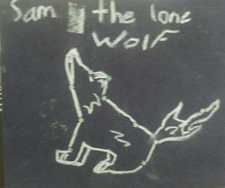 Discussion: In order to assess the intrinsic value and necessity for schools to consider the inclusion of multimodal writing, the study
focuses on analyzing the students’ sense of authorial power in both their academic and creative assignments.
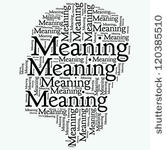 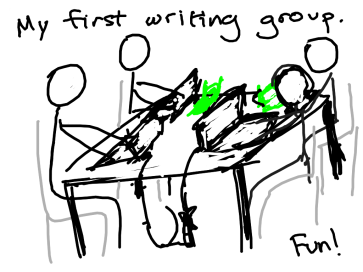 ownership
SAFETY
collaboration
Finding:
Genre matters little if a student’s context fails to provide a sense of safety and the assignment fails to elicit personal meaning.
Laura Hartigan
University of Notre Dame 2013